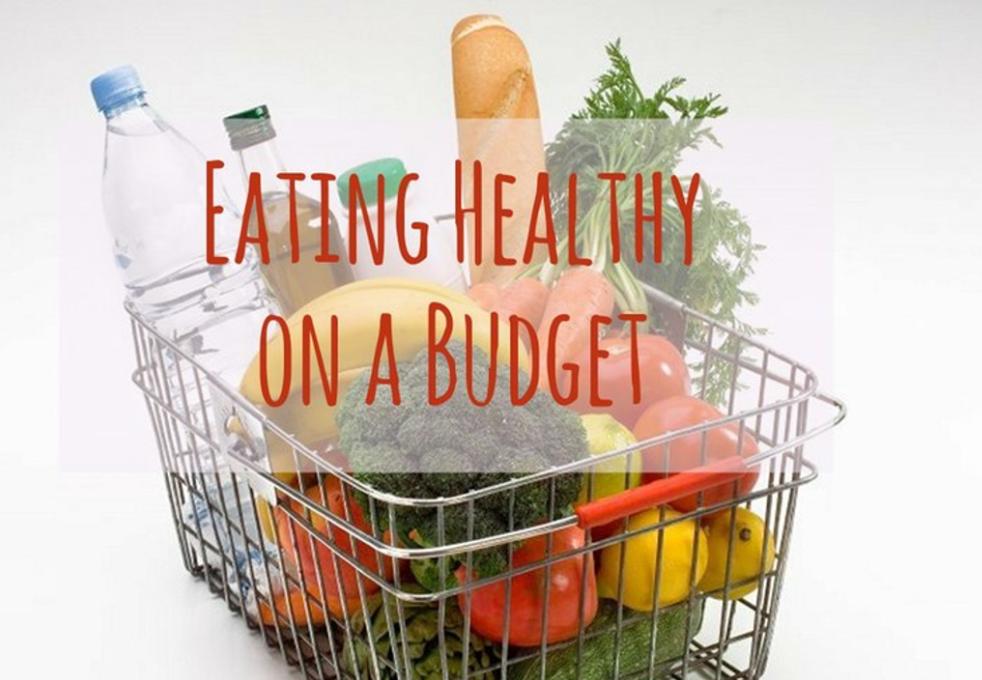 Annie Pinsky, MHA, RD, LDN
JBER Health Promotion Dietitian
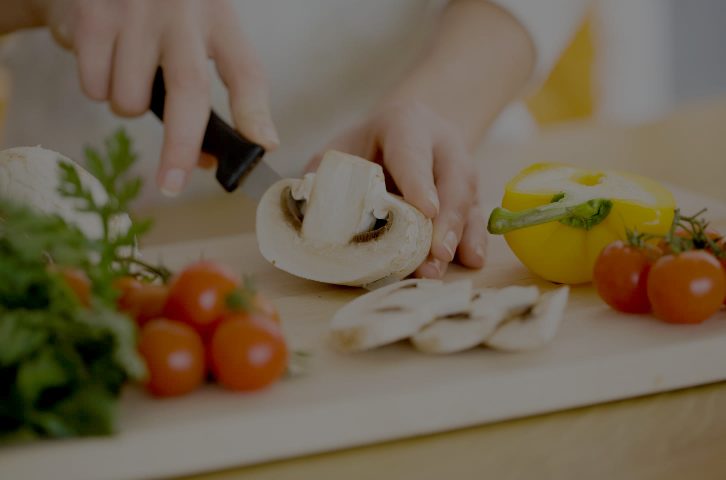 Objectives
Discuss the “how to” of meal planning 

Review methods for safe food preparation

“Walk through” a grocery store, go over ways to stretch your dollar while making nutritionally healthy decisions

Discuss unit pricing, label reading, and nutrition recommendations

Go over ways to improve your nutrition environment and how to make better nutrition decisions daily
[Speaker Notes: With grocery prices continuing to increase, it is more challenging now than ever, to put healthy affordable meals on the table. 

A financial analysis done by Forbes found that eating out is (in general) 5 times more expensive than cooking at home! If you’re trying to eat healthier and save some money, meal prepping will be crucial for you!

By listening to this presentation, I hope that you can take home some ideas to plan nutritious meals at home and feel confident grocery shopping and knowing that you are making the best financial and nutritional decisions for yourself and your families. 

Today we will (read from slide)…..]
Recipe Resources:
Commissaries.com
Pinterest
USDA MyPlate Kitchen- Can sort by ingredient, time, and price!
Plan- finding recipes
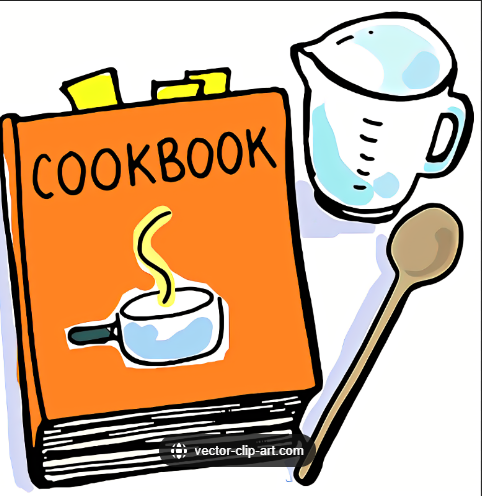 What do you want to make?
[Speaker Notes: The first step in this process is to plan your meals for the week ahead! Don’t wait until the week-of

Utilize online resources! They have tons of great ideas and inspiration for themes/new recipes/etc. HIGHLIGHT USDA MYPLATE
Plan meals based on what’s already in your refrigerator- utilize leftovers and items that need to be used sooner than later to avoid food waste. Remember, food waste = money waste!  

Schedule what day you’re going to grocery shop and what day/days you're going to meal prep- stick to it!

Recipe for success with finding recipes: Start with a protein, add a grain, add a fruits and veggies, add healthy fat, and STRETCH it (ex make a lot of chicken and it can be used for enchiladas one night, a soup one night, and a casserole one night)]
Prep step 1
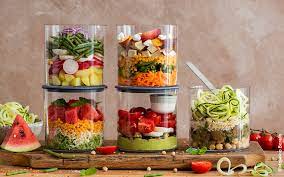 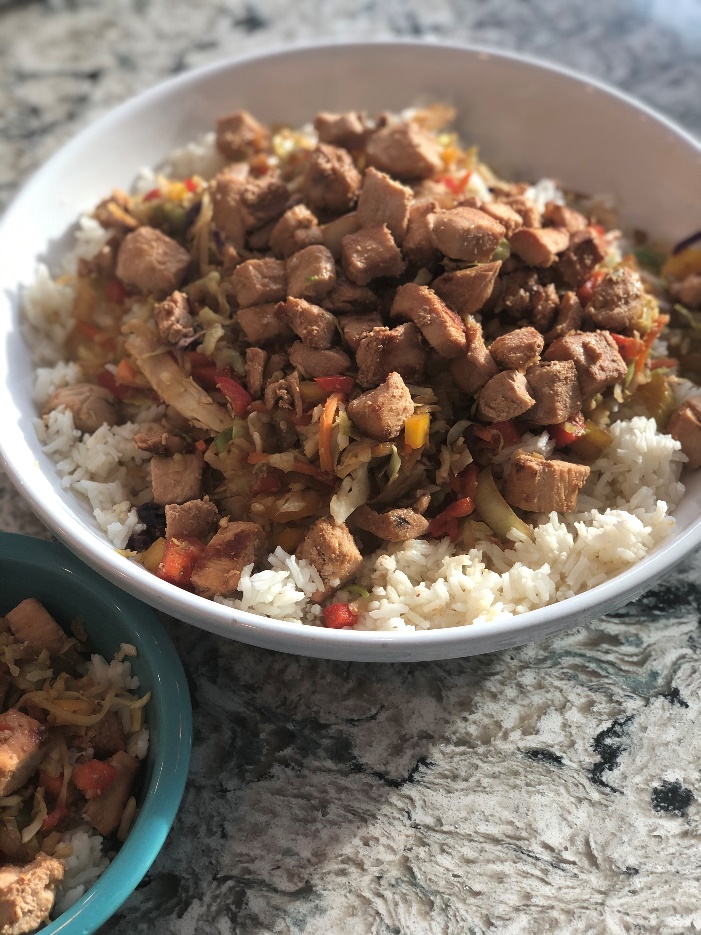 What style of meal prep will you be utilizing?
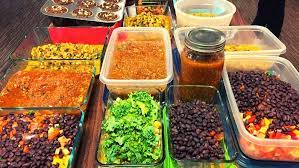 [Speaker Notes: It is crucial to be realistic about what works best with your lifestyle so that you are successful when making decisions about meal prepping. There are various ways to meal prep, so everyone can find a suitable meal preparation style. 

Batch cooking: Making large batches of a specific recipe, then splitting it into individual portions to be frozen and eaten over the next few months. These make for popular warm lunch or dinner options. Not a great plan if you don’t like frozen foods, good for variety since you can have a number of recipes frozen at once and you choose what you’re in the mood for day of.
Individually portioned meals: Preparing fresh meals and portioning them into individual grab-and-go portions to be refrigerated and eaten over the next few days. This is particularly handy for quick lunches. Great if you don’t mind eating the same meal multiple times in a week.
Ready-to-cook ingredients: Prepping the ingredients required for specific meals ahead of time as a way to cut down on cooking time in the kitchen, not preparing full recipes (ex cutting up produce but not actually cooking it in a recipe until day of)

The different meal-prepping methods can also be mixed and matched depending on your own circumstances. Start by choosing the most appealing method, then slowly experiment with the others to determine what suits you best.]
Prep step 2
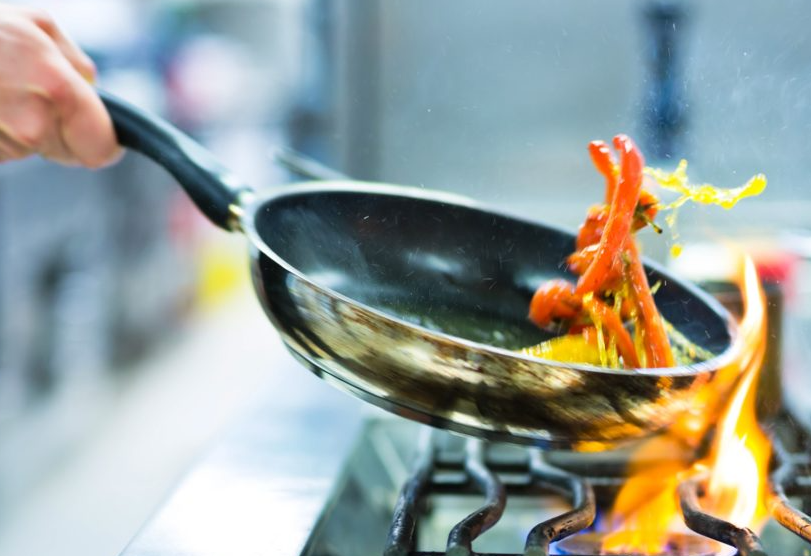 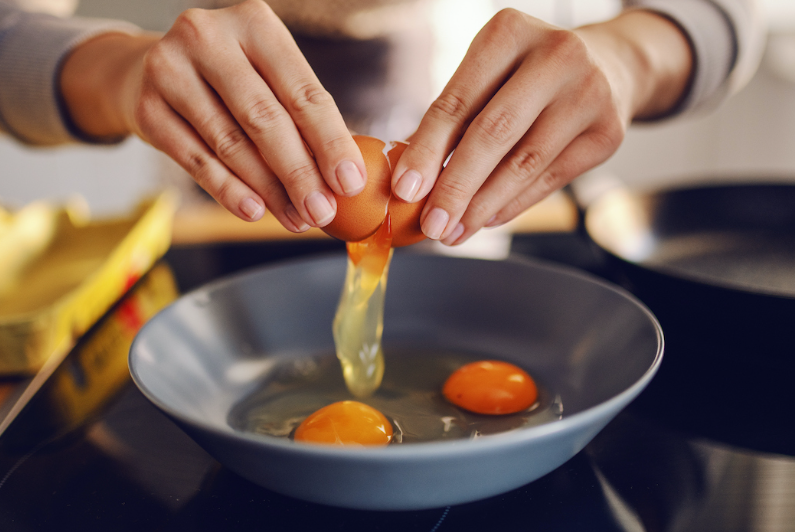 What cooking method will you use?
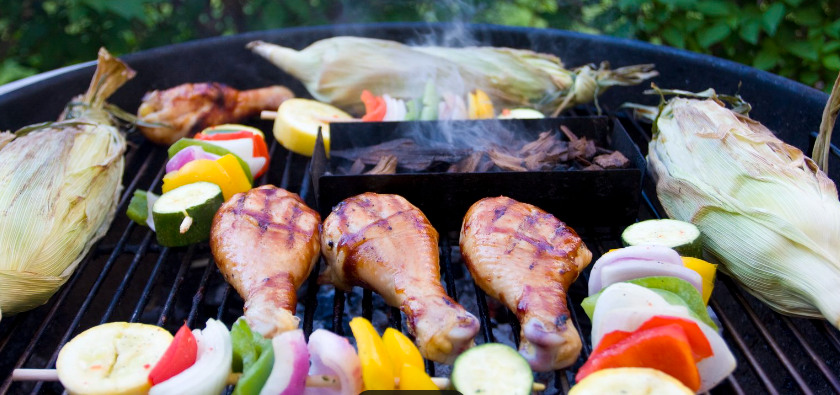 [Speaker Notes: Many people avoid meal prep because they are not comfortable in a kitchen. The only way to become proficient is to practice! Become familiar with different cooking methods, how much time they take, and which ones are healthier methods of preparation.

Healthier/lower fat cooking methods: Steaming, poaching, boiling, grilling, roasting, etc.

Less healthy cooking methods: Pan frying, deep frying

Pick cooking methods that are quicker for days when you have less time.

For example: Braising, roasting, and baking often require a lot of time while stir frying and grilling would be much faster to prepare food. So don’t pick a recipe that requires you to bake from scratch if it’s a workday]
Prep step 3
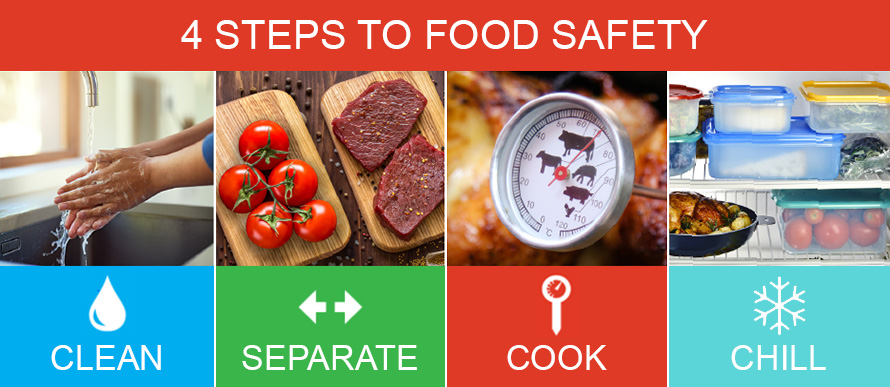 Food Safety
[Speaker Notes: Cooking, storing and reheating foods appropriately can prevent food poisoning, which affects 1 in 6 Americans (48 million people) per year!!!
Separate raw proteins from produce: Use different cutting boards for raw proteins than you do for produce to avoid cross-contamination
Be mindful of proper temperatures: refrigerator is kept at 40°F (5°C) or below and your freezer at 0°F (-18°C) or below. 
Cool foods quickly: Always refrigerate fresh foods and meals within two hours of purchase or cooking. For quick cooling, spread out cooked foods in shallow containers and immediately place in your refrigerator.
Keep storage times in mind: Cook fresh meat, poultry and fish within two days of purchase and red meat within 3–5 days. Keep on the bottom shelf of your fridge to avoid having these items drip onto other food items (cross contamination)
Cook at the right temperatures: Meats should be cooked until they reach an internal temperature of at least 165°F (75°C), as this kills most bacteria. I HIGHLY recommend everyone invest in a meat thermometer (10 bucks on amazon) to check cooking temps.
Thaw foods safely: Thaw frozen foods or meals in your refrigerator instead of on your countertop. For faster thawing, submerge foods in cold tap water, changing the water every 30 minutes. 
Reheat foods only once: The more times you cool and reheat a food, the higher the risk of food poisoning. That’s why defrosted foods should only be reheated once.
Use labels: Remember to label and date your containers so that you can consume foods within the food-safe period.
Note: Refrigerated eaten w/in 3–4 days and frozen meals w/in 3–6 months .]
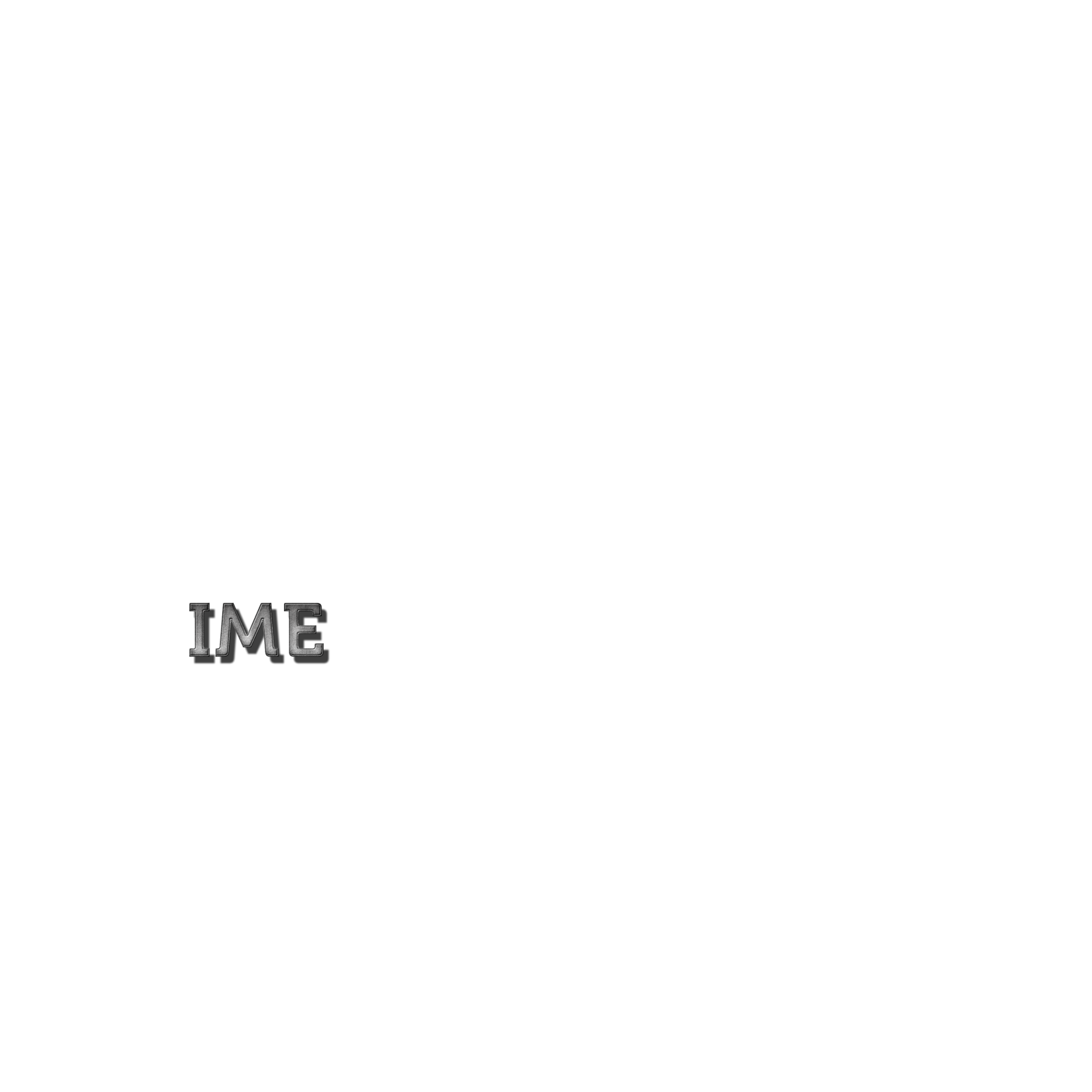 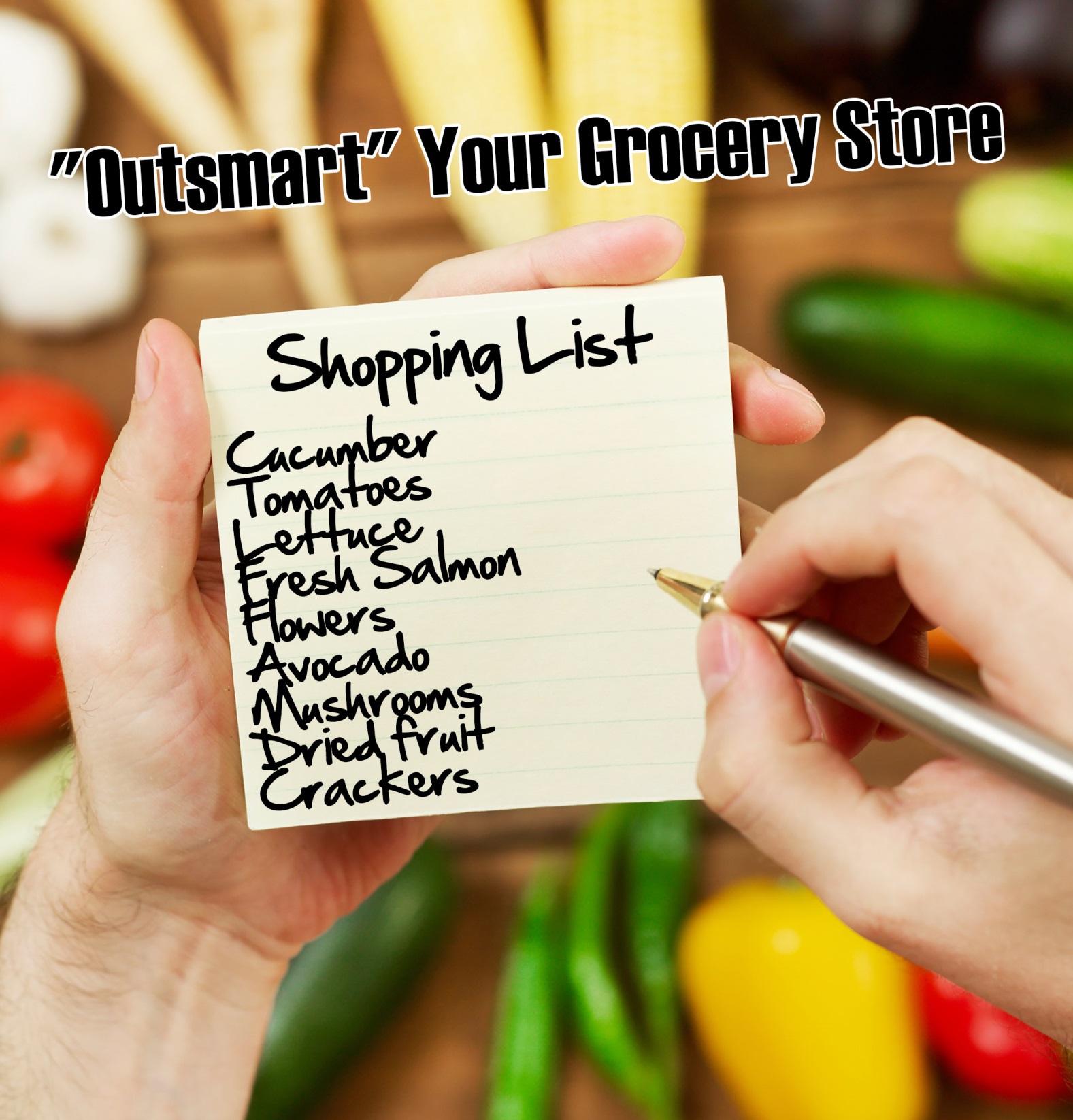 Purchase
Make a shopping list and stick to it!
[Speaker Notes: Grocery shopping can be a big time and money waster, esp w/o a list d/t back tracking, forgetting what you need, maybe needing to return to the store another day to get an ingredient that was missed, etc.

Additionally, the average shopper spends around 40% more on impulse purchases when shopping without a list

My recommendations: Make your list based on recipes you have decided to cook that week (avoid food waste) and DON’T SHOP HUNGRY (impulse buys- EXPENSIVE)

Organize your list based on store layout (if you’re familiar with it) to reduce the time you spend in the grocery store. This will prevent doubling back to a previously visited section and accelerate your shopping.

Limiting grocery shopping to once or twice per week to prevent overspending!]
Go Shopping
Maneuvering Through the Grocery Store
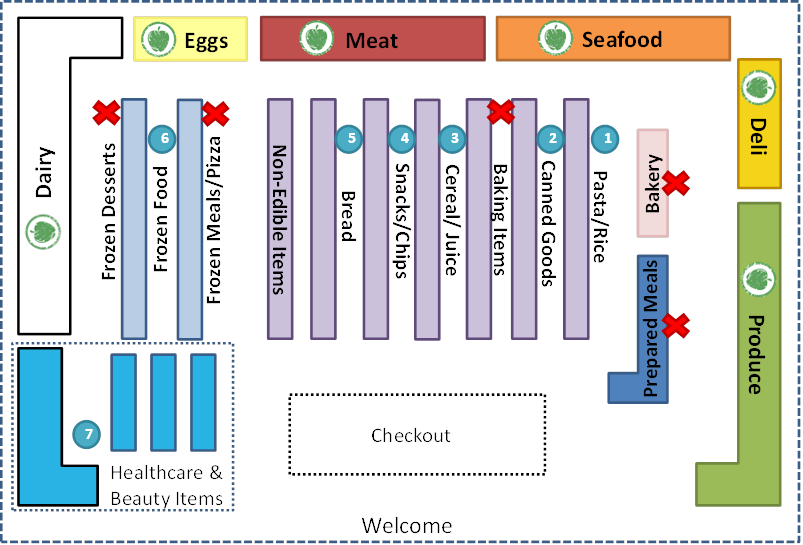 Shop the perimeter first
Most expensive items  are placed at ~ 5’4” on the shelves
Impulse items are placed on the ends of the aisles
Processed foods are placed on the inner aisles
[Speaker Notes: Grocery stores are in the business to make money not to help you make healthy decisions. Understanding the typical layout of a grocery store can help you stay focused on making healthier choices and save money too!

Stick to the perimeter of the store first.  More nutritionally dense items will likely be located around the perimeter.  ** Talk through sections to hit around perimeter**

When it comes to pre-packaged foods/snacks, be aware that the most expensive items are placed at about 5’4” level so you will see these items first.  Therefore, look above or below eye level to save some money. Don’t be a brand snob and opt for the generic brands when that’s an option. Most of these items have the EXACT SAME ingredients as name brands. Look for yourself!

End-caps or “Impulse Towers” are there so that you will see/pass them as you go to another section of the grocery store.  These are meant to grab your attention/distract you and are often filled with colorful ads, and other things to draw you in. I recommend walking quickly past these items as much as you can.

Most processed foods (chips, snacks, etc.) are placed on the “inner aisles” so avoid these isles except for specific items that are on your list.

Once you’ve made it around the perimeter, check your list. If you still need any additional items, go directly to those aisles, rather than wandering through the store and potentially picking up items you don’t need.]
food group specifics
[Speaker Notes: Grains: Bulk purchasing is a great way to get items at a reduced unit price (which we will talk about soon). Make sure that you store these items appropriately to avoid food waste. Utilize day old bread deals (if available) as these are still fresh products but are sold deeply discounted. Remember, you can freeze whole loaves of bread to defrost/eat later!

Proteins: Utilizing plant-based proteins (beans, peas, lentils, tofu) is much cheaper than meat-based proteins, they last for a long time, and they are full of micronutrients and fiber (good for heart health, GI health, and cancer mitigation). Managers specials or value packs of meat/chicken/fish are usually deeply discounted but do need to be cooked or frozen almost immediately after purchasing. Keep this in mind if you have nowhere to store frozen items or if you won’t be able to cook that item within the next day. Canned fish is a great, reasonably priced option, often full of Omega 3 and Vit D (specifically salmon, herring, sardines, and anchovies).

F/V: Seasonal eating a fun way to experiment with produce that you haven’t tried before, great way to support local farms/community, and is often cheaper than out of season produce (for example those blueberries in the middle of winter for 7.99 per pint).  Frozen items are available year-round, are very affordable, and are often even more nutrient-dense than the fresh produce (picked at peak of ripeness and flash frozen to maintain nutrient content)
Canned still have some nutritional content, look for items in low or no salt (veg) or those packed in their own juice (rather than syrup) for fruits. *plug for seasonal produce guide*

Dairy: Remember you can freeze milk, yogurt, and cheese to use later. I recommend putting milk into smaller containers so you can defrost small amounts as you need them. Don’t forget to check the sell-by date and try to find the dairy products with the latest date so that it will last longer in your fridge w/o spoiling. Also remember to put dairy items far back in your fridge (rather than door) to avoid temp swings while opening/closing your fridge during the day as this will speed up the rotting process.]
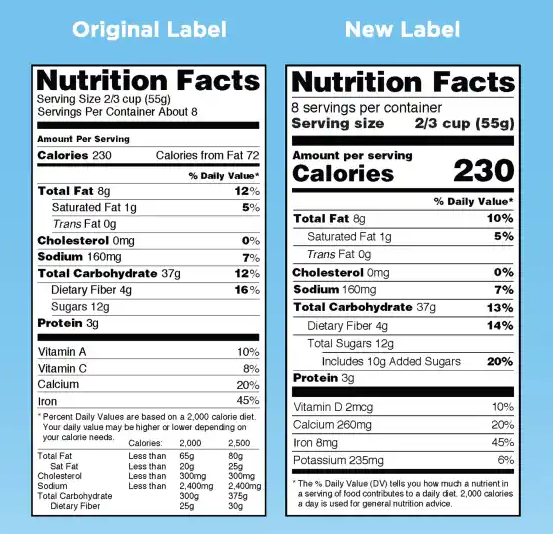 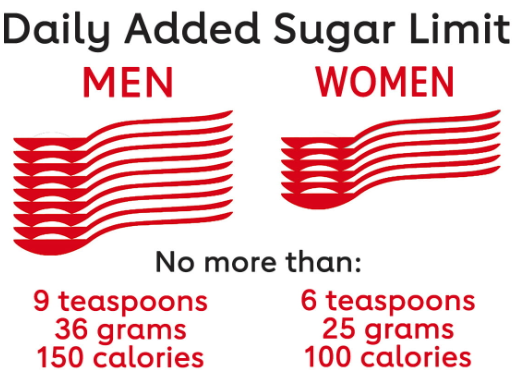 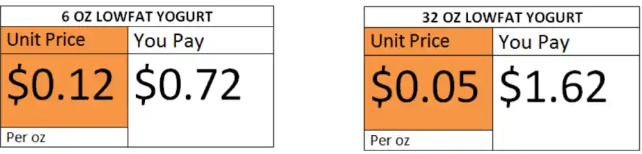 [Speaker Notes: Utilize the nutrition label to make informed decisions
Label was updated in 2021 to include Added sugars (not just total sugars) and actual amounts of listed nutrients (rather than just percentage of daily value)

Use the ingredients list to make sure you’re selecting items that you actually want. 

Ex, if shopping for WG bread, don’t be fooled by labels that say “stoneground” or “cracked wheat” or “multigrain” as these don’t indicate if the item is a whole grain or not. Instead look on the ingredients list. 100% whole grain or 100% whole wheat should be the first listed ingredient and if it isn’t than it is quite possibly just white bread that’s been dyed with caramel coloring. Dietary fiber content should be at least 2.5 grams in a whole grain bread product.

I always recommend people check out the added sugar content of the food they’re eating as it can add up quickly (too much added sugar chronically is what can lead to DM2, CVD, metabolic disease, etc.)

Recommended by ADA that men eat <36 grams of added sugar/day and women <25 grams added sugar/day (for comparison, 1 bottle of Dr.pepper has ~64 grams added sugar!!)

Finally, as previously mentioned, look at “unit price” rather than total price for a more accurate representation of the “cost” of the item. Unit price can be used to compare the same type of goods sold in varying weights and amounts. For example, as you can see on the picture on the slide, the 6 oz yogurt is cheaper per item (at 72 cents) versus the 32 oz yogurt (1.62) but the UNIT PRICE per oz of yogurt is 12 cents for the small yogurt and only 5 cents for the larger yogurt. This is why buying in bulk is usually cheaper!]
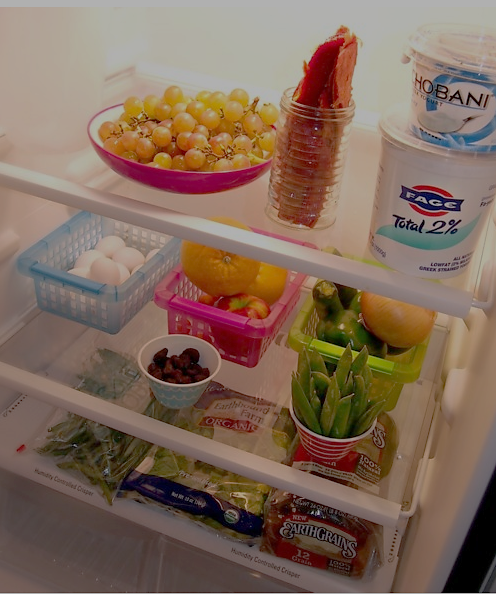 Change Your 
Nutrition 
Environment
What’s in your refrigerator?
[Speaker Notes: Think about what is in your refrigerator right now.  

What are the first things you see when you look in there? What’s on the top shelf? What is most visible?
Are you  making it easy for yourself to grab healthy foods? Or are more snacks and junk food what you see and reach for first?]
Makeover Your Fridge!
[Speaker Notes: *Go thru fridge layout on slide*]
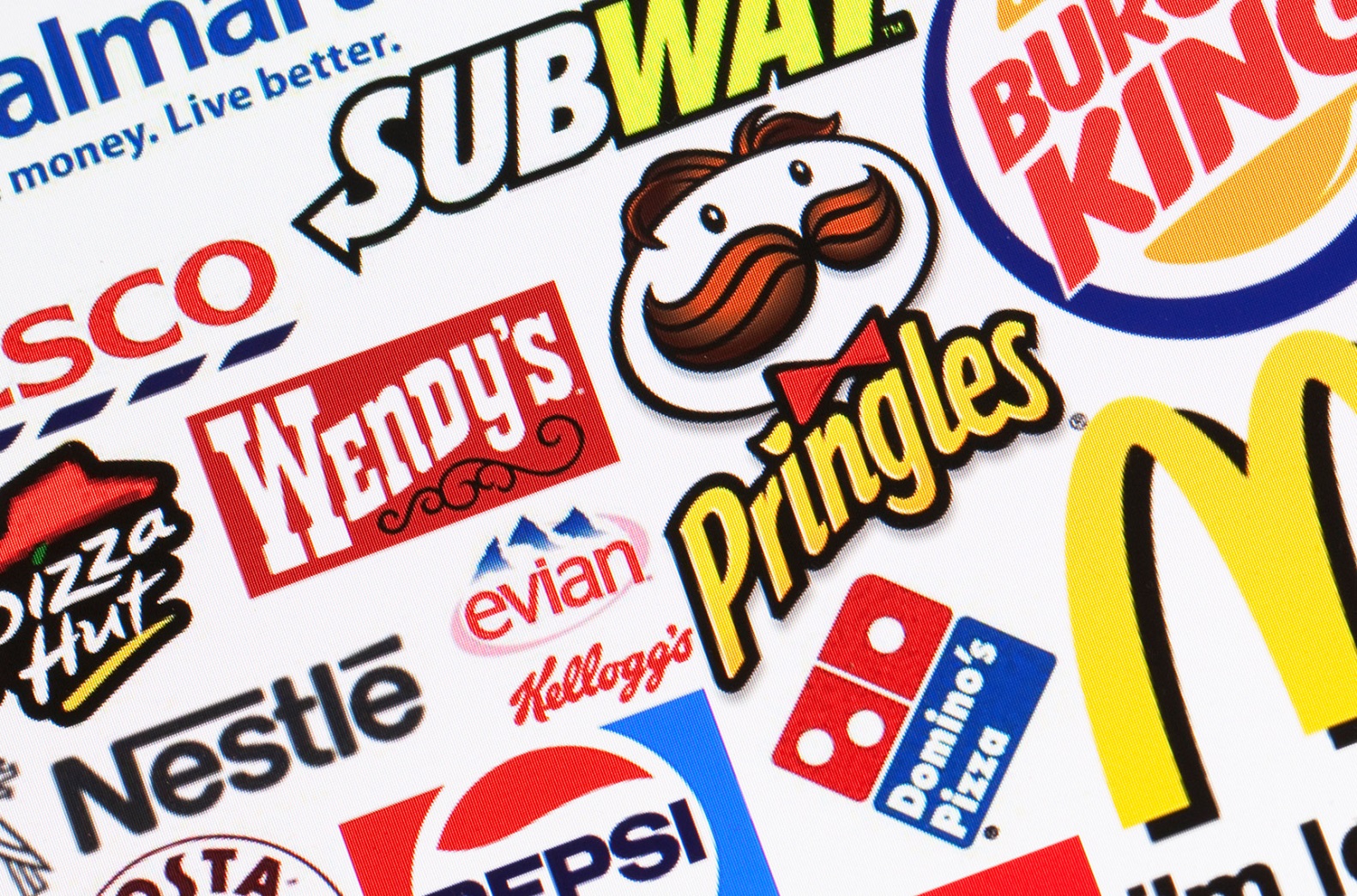 “Temptation Nation”
2oo+ Food
Choices 
Every day
[Speaker Notes: Study by Cornell university finds that the average person makes over 200 different food choices every day.  What to have for breakfast, whether to eat the candy on the desk or leave it, lunch that was prepped or grab some fast food, how to cook that veggie you bought, and the list goes on and on….

We are living in a temptation nation – constantly driving past restaurants, fast food, in offices with vending machines, seeing commercials for junk food, and this can certainly have an impact on your food choices.    

By making a few small changes to your overall nutrition environment, you can make a big difference in your health!]
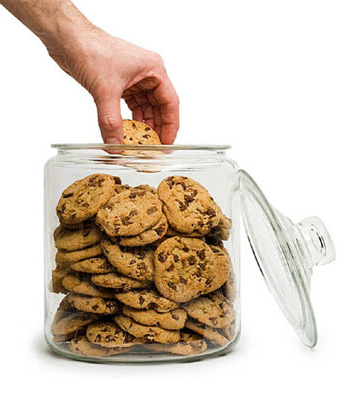 See food, 

Reach for 

Food
How We
Typically 
Choose what 
To Eat
[Speaker Notes: Without even realizing it, many of us belong to the “see-food, reach food” club.  We’re programed to be “visual” thinkers/reactors.
More often than not, we see food and we reach for it EVEN if we’re not hungry!    

ASK:  Why do we do this?  
Because we can.  Because it is there, AND it is convenient/within arm’s reach.  

Therefore, something as simple as changing where and how you display food can make a huge difference in the food choices you make during the day.  

Let’s start with your kitchen.]
Make Unhealthy Eating Less Convenient
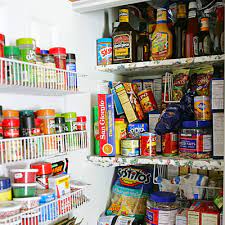 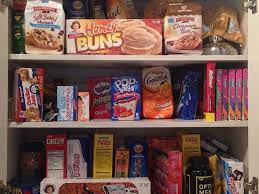 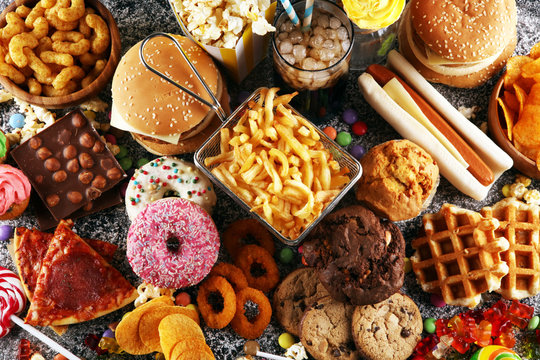 Keep less nutritious foods out of sight and reach!
[Speaker Notes: Keep less nutritious choices out of sight and out of mind, make consuming these foods at home inconvenient!

To start, either do not bring junk home in the first place, If you do, I encourage you to start by only buying 1 or 2 “treat items” per shopping to limit how much is in your house. Additionally, consider single-serving snacks to avoid overeating/larger portion sizes of treats. This is more expensive though, so if this is not an option, consider getting a larger bag and portioning it out yourself right when you get home. 

Another study out of Cornell University has shown that we are 3 times more likely to eat the first edible item we see at home than the fifth. What this means is that by simply moving items to another room and/or a dark cupboard in your kitchen, it makes it significantly more likely that you’ll forget about and skip that not-so-healthy choice all-together.]
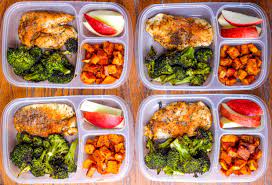 Make Healthy Eating More Convenient
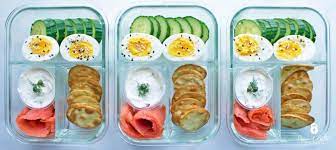 [Speaker Notes: After you’ve made the unhealthy choices inconvenient, make the healthier choices front and center.  

What are some ways you make healthier foods more convenient?
Improve visibility- Fill a bowl with fruit and put it on your counter-top, keep healthy options front and center
Create a dedicated leftovers/meal prepped section that is easy to grab a portioned container of
Prepare snack trays/bags (protein, carb, veggie, fruit) to grab when you’re running out the door to keep from grabbing less nutrient-dense snacks!]
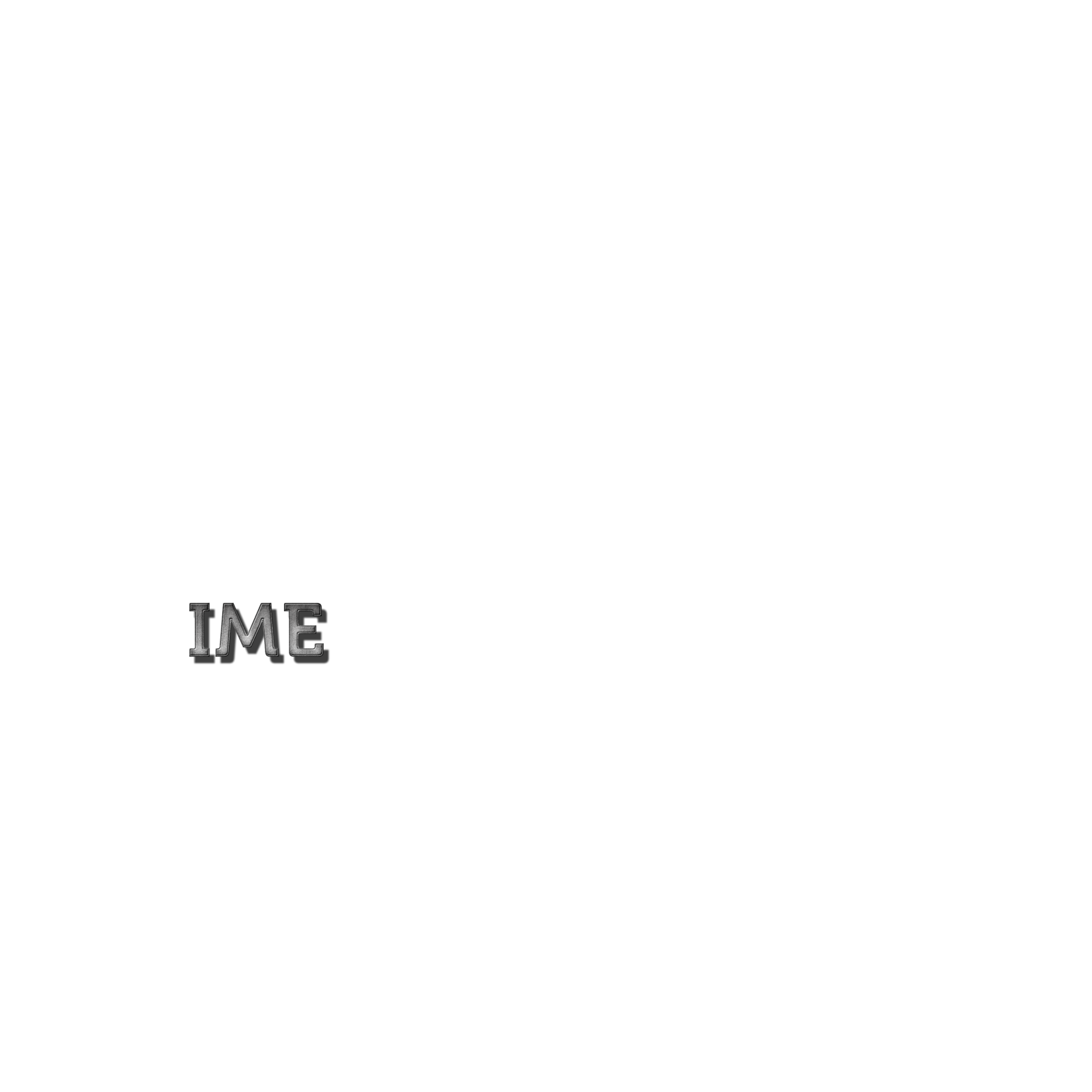 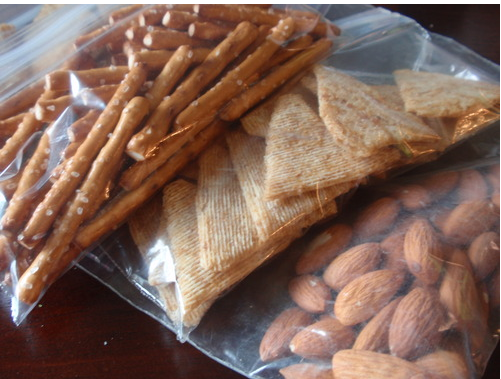 Other tips and tricks
Use smaller pates and glasses
Pre-portion snack foods into bags or small bowls
Store perishable items in airtight containers/bags
[Speaker Notes: Final tips and tricks for healthy decision making

1. Use smaller plates (10” or less). It’s been found that simply swapping for a 12 inch to 10-inch plate makes the average person eat 22% less. Remember the ideal situation is not always to eat less (depending on your goals) but smaller plates can help us to eat more mindfully and stop eating when we’re full rather than just playing the clean plate game.

2. Several studies from Cornell University show a strong relationship between large bags of snack items and our tendency to overeat from these larger bags d/t mindless eating (eating in front of TV, video games, etc.). Be aware of this when sitting down to a snack, and portion it out before you sit down

3. Store all your perishable items in airtight containers and bags to avoid them going stale and causing you to throw away uneaten food.]
Food Assistance programs
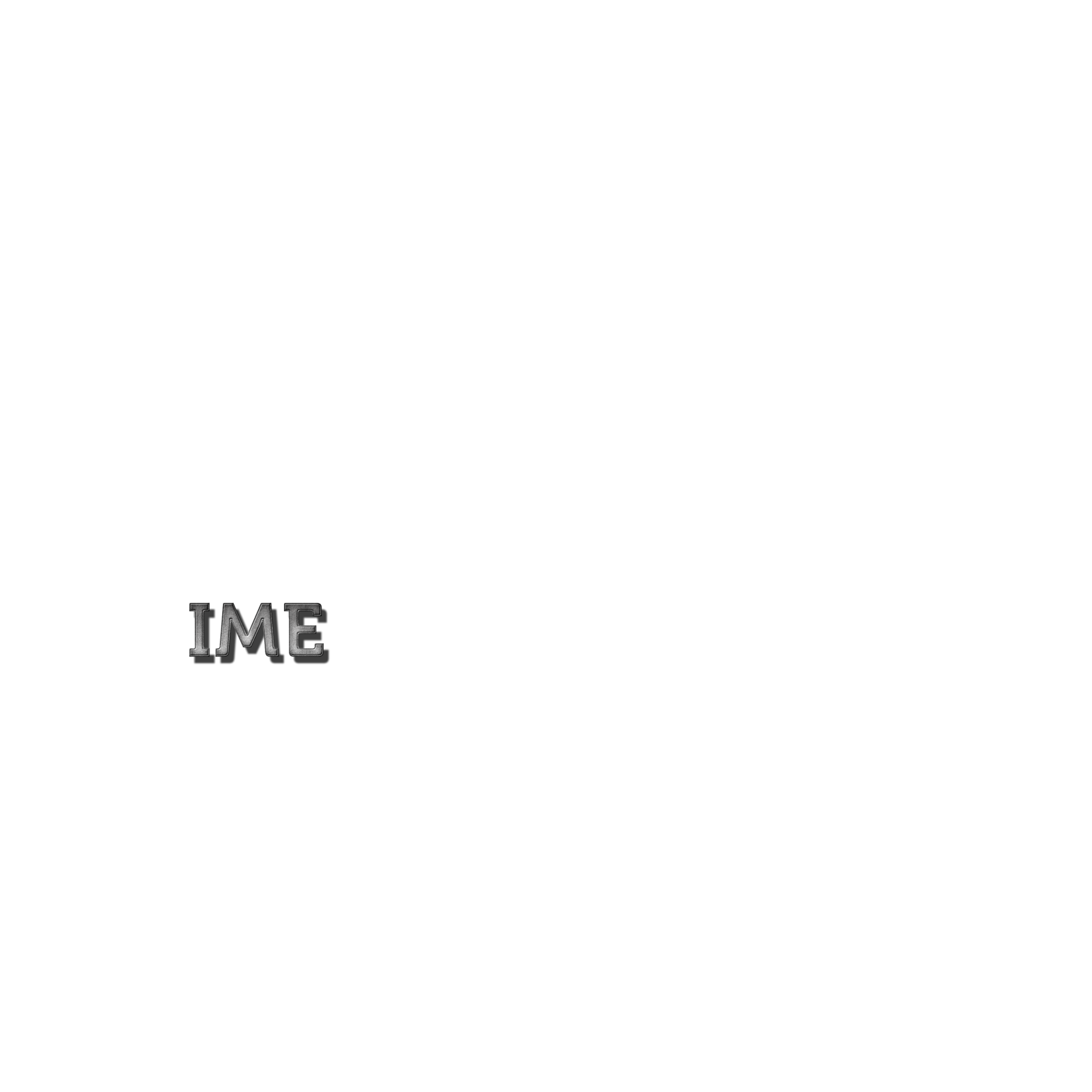 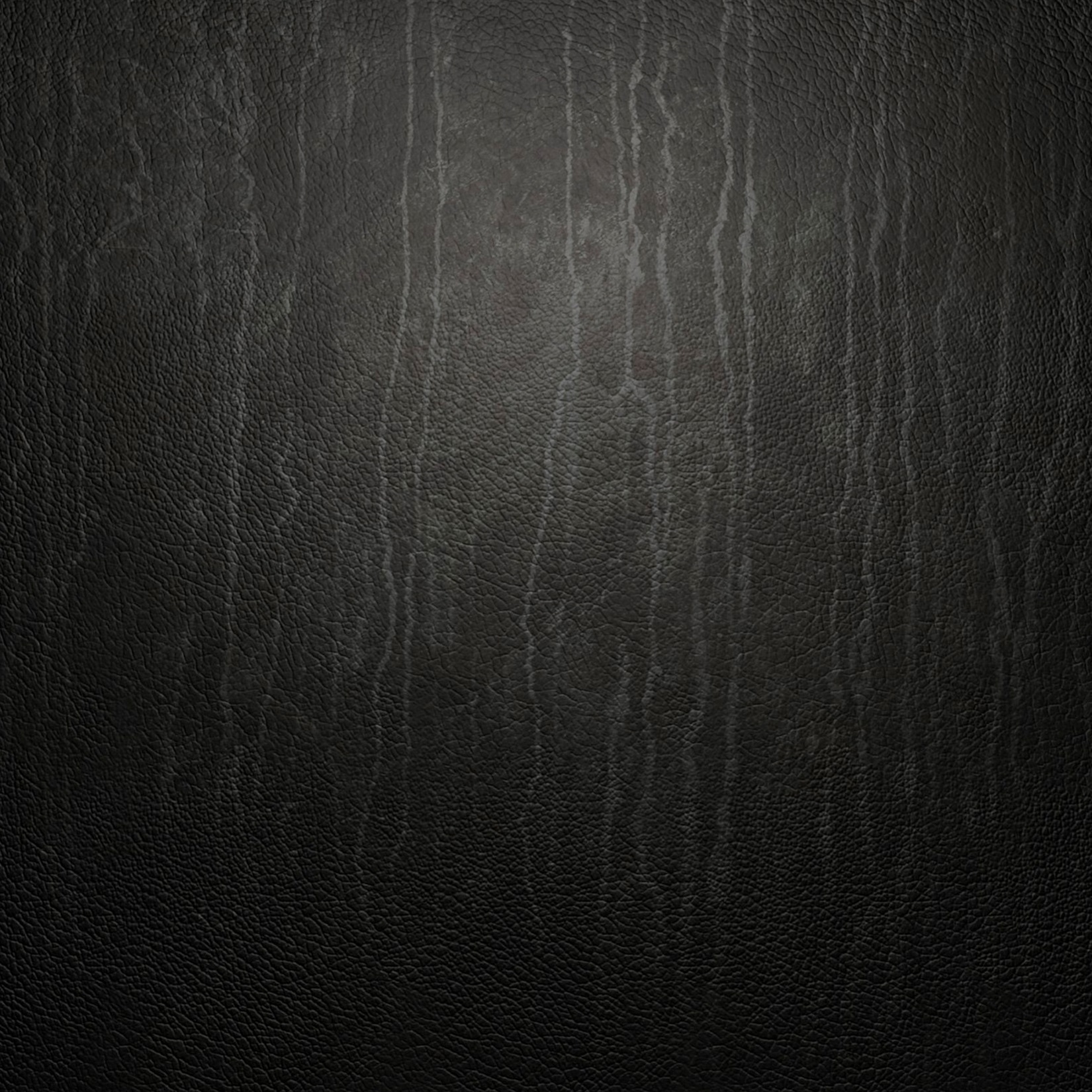 SNAP
WIC
School nutrition programs
Emergency food assistance program
Food pantries
Community meals 
Market on the Move (POW WOW)
[Speaker Notes: Here are some potential food assistance program (depending on where you live there may be more/different resources in your community) but I recommend you explore what your options are!]
Sources
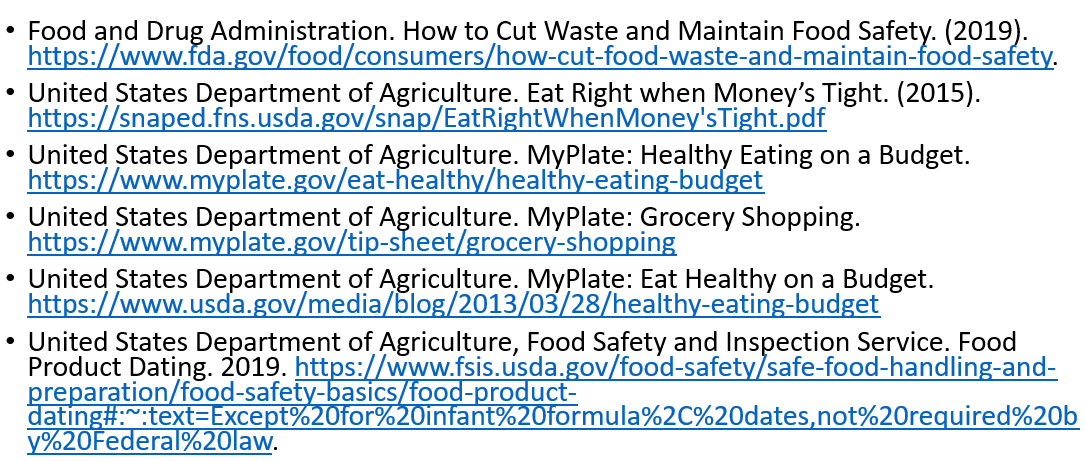 QUESTIONS??
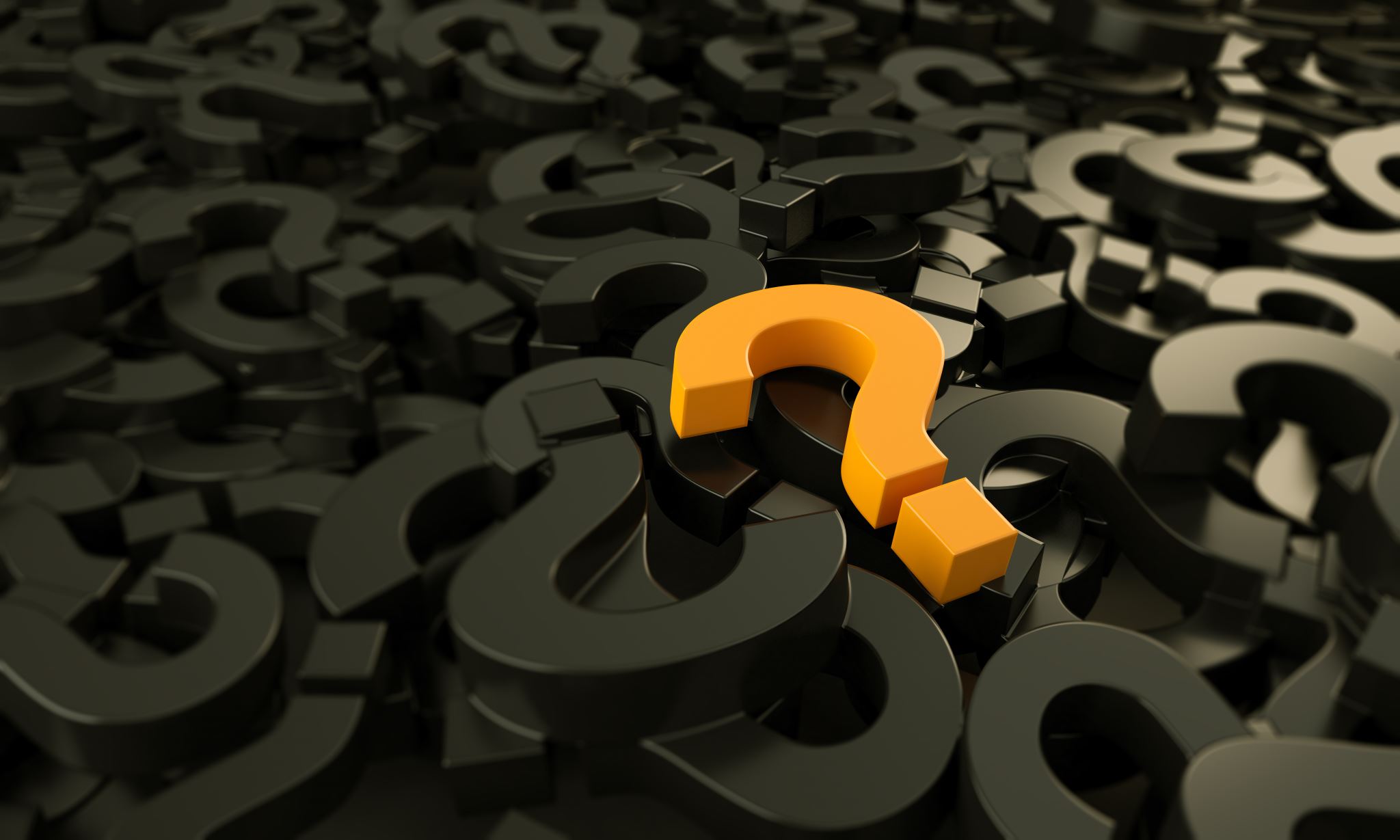